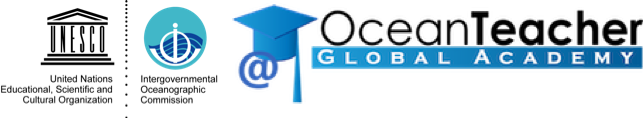 IODE OTGA Training Course onOcean Currents Data Quality Control and Analysis Methods
16 – 20 September 2019
Oostende, Belgium
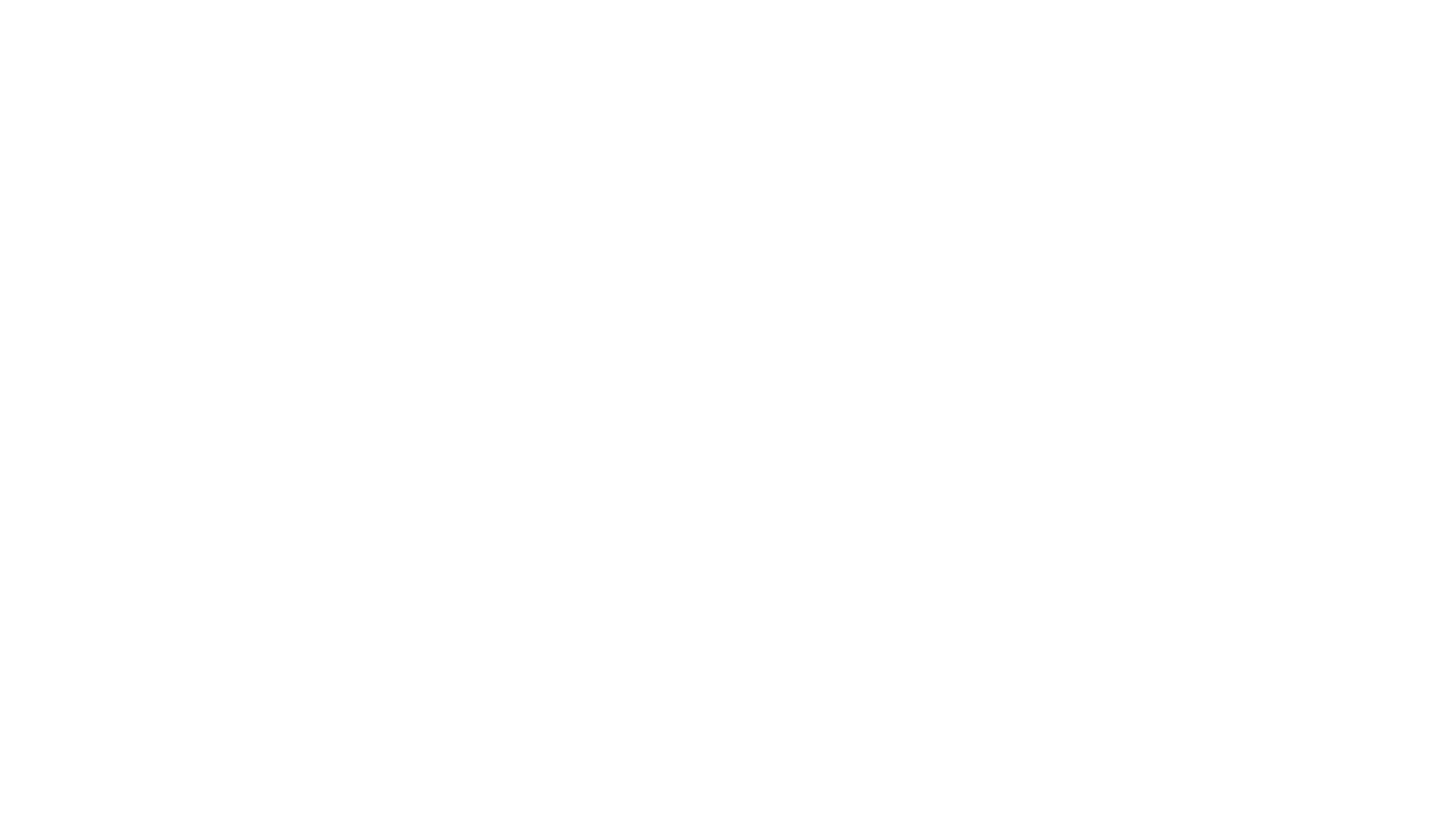 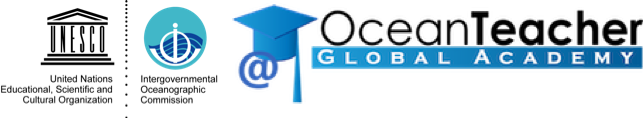 Reading assignments
2
Reference
UNESCO, 1993. IOC Manual and Guides 26, Manual of Quality Control Procedures for Validation of Oceanographic Data, Section 2.2, Appendix B: Current Meter Data. Prepared by CEC: DG-XII, MAST and IOC:IODE. 436pp. http://unesdoc.unesco.org/images/0013/001388/138825co.pdf
3
Reference
U.S. Integrated Ocean Observing System, 2015. Manual for Real-Time Quality Control of In-Situ Current Observations: A Guide to Quality Control and Quality Assurance of Acoustic Doppler Current Profiler Observations. https://cdn.ioos.noaa.gov/media/2017/12/qartod_temperature_salinity_manual.pdf
4
Reference
Thompson, Rory O. R. Y., 1983: Low-Pass Filters to Suppress Inertial and Tidal Frequencies. J. Phys. Oceanogr., 13, 1077 – 1083.
 http://journals.ametsoc.org/doi/pdf/10.1175/1520-0485%281983%29013%3C1077%3ALPFTSI%3E2.0.CO%3B2
5
Reference
A Direct Determination of the World Ocean Barotropic Circulation https://doi.org/10.1175/JPO-D-15-0046.1
6
Reference
Surface geostrophic currents from altimetry https://marine.rutgers.edu/dmcs/ms501/2004/Notes/Wilkin20041104.htm
7
Reference
OceanSITES  data users guide http://www.oceansites.org/docs/OceanSITES_DataUsersGuide.pdf
8
Reference
Drifter-derived Climatology 
Laurindo, L., A. Mariano, and R. Lumpkin, 2017: An improved near-surface velocity climatology for the global ocean from drifter observations Deep-Sea Res. I, 124, pp.73-92, doi:10.1016/j.dsr.2017.04.009 .
9
Satellite Applications for Geoscience Education
https://cimss.ssec.wisc.edu/sage/about/about.html
10
Satellite Applications for Geoscience Education – Ocean Currents
11
NASA Ocean Motion
http://oceanmotion.org/html/introduction-general.htm
12